AP World Review: Modern: Video #8: Topic 2.1
Everything You Need To Know About Topic 2.1 To Succeed In AP World Modern
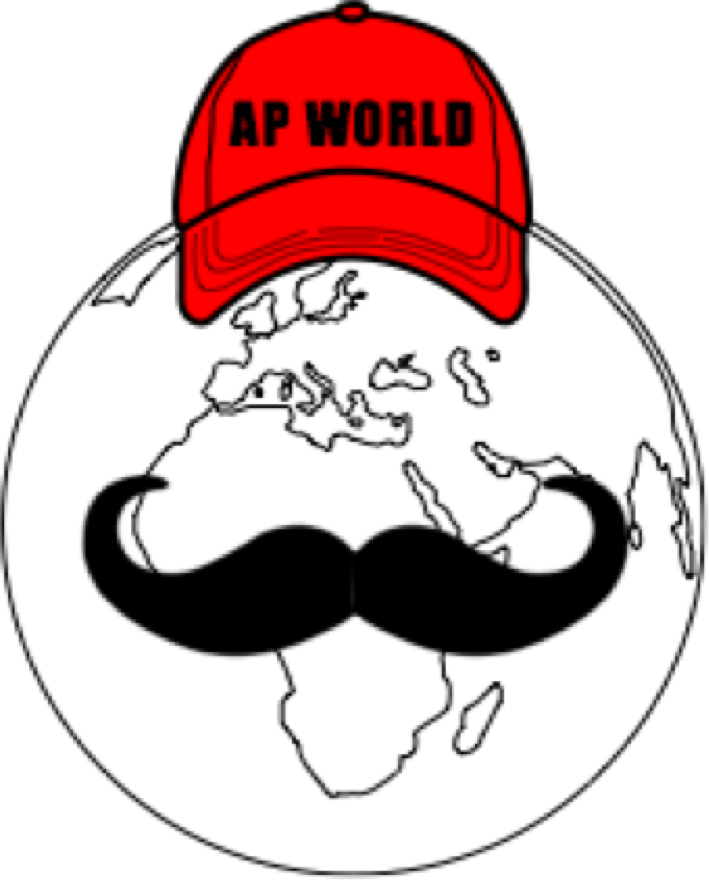 www.APWorldReview.com
The Silk Roads
Connected large civilizations, pastoralists, and agriculturalists throughout Eurasia
Products were made for sale in distant markets
Chinese silk in Rome - seen as a symbol of wealth and status 
Most people would travel and trade on only specific parts of the Roads
When large states were powerful and provided security, the Silk Roads prospered
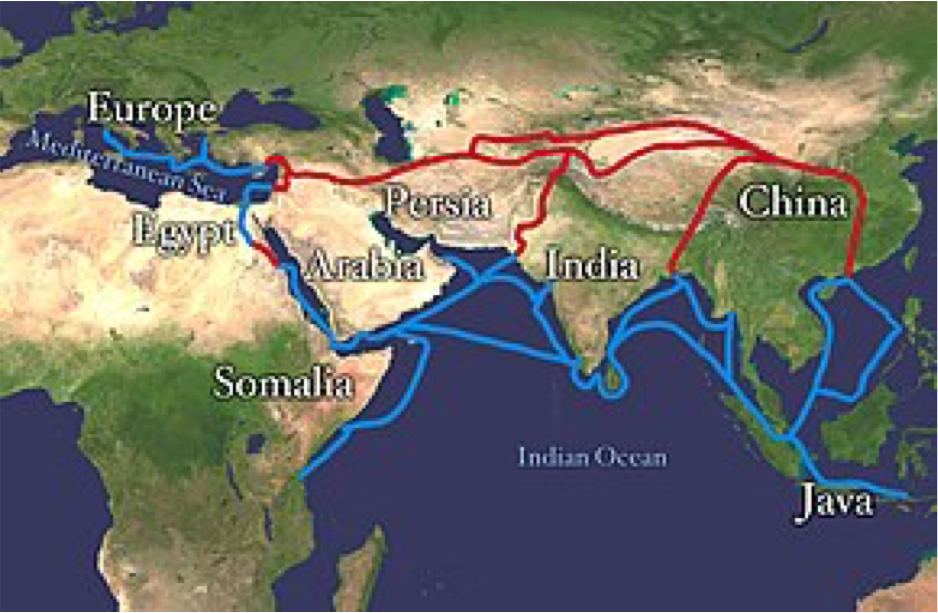 The Silk Roads
Goods that were traded?
From China:
Silk, gunpowder, paper, mirrors
Chinese women produced a significant amount of silk in their homes
From India:
Textiles, medicine, spices, pepper
From the Middle East:
Dates, nuts, dried fruit, swords
From the Mediterranean:
Gold, jewelry, perfume, olive oil
Disease also spread on the Silk Roads
Innovations That Encouraged Trade
Caravanserai: 
Roadside inns for travelers on the Silk Road
Forms of credit:
Paper $ - Song Dynasty
Bills of exchange - promised to pay a person
Important Cities On The Silk Roads
The Silk Roads fostered the growth of cities:
Constantinople - Byzantine Empire
Baghdad during the Abbasid Dynasty
Cultural center as well - House of Wisdom
Kashgar
Northwestern China, dates back to the Han Dynasty (200 C.E.)
Samarkand
Uzbekistan, located between China and the Mediterranean 
One of the greatest cities of Central Asia
Impact Of Silk Roads
Demand for luxury goods increased in Afro-Eurasia
Textiles and porcelains were exported throughout Afro-Eurasia
Iron and steel manufacturing increased in China
Quick Recap
Innovations that helped the Silk Roads
Caravanserai, forms of credit, paper $
Increased demand for luxury goods throughout Afro-Eurasia
Increased textile, porcelains, and steel
See You Back Here For Video #9: Topic 2.2!
Thanks for watching
Best of luck in May!
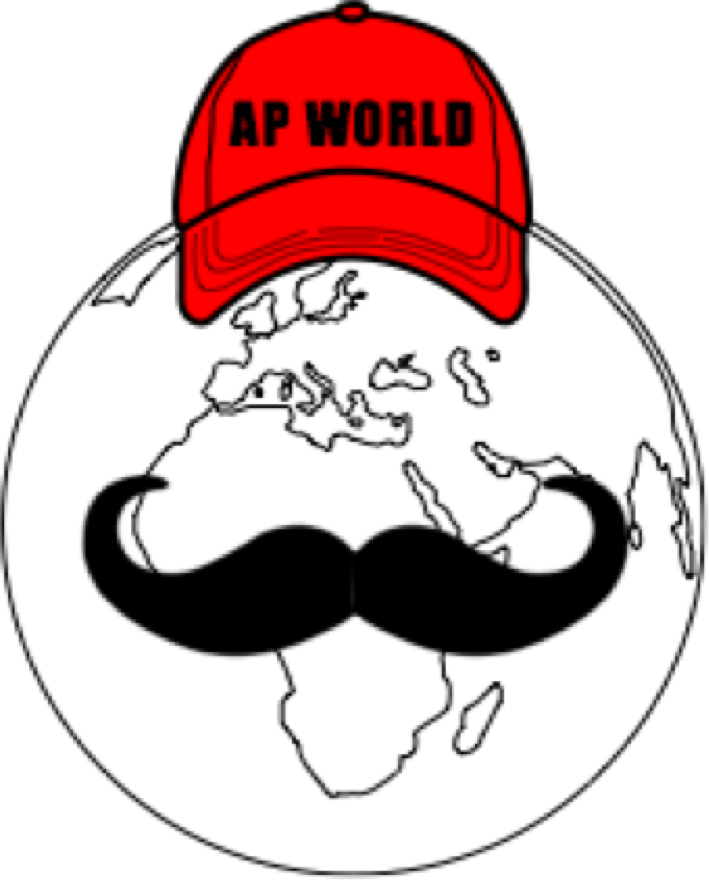